Направление «Агро- и биотехнологии»
Проект по озеленению территории в поселке Буланаш.
Актуальность
С каждым годом последствия от вырубки старых деревьев в черте поселка становится более масштабными. Процесс возобновления зеленых насаждений не происходит в должном количестве, и происходит ухудшение качества жизни населения поселка. Проблема восстановления зеленых насаждений в настоящее время является актуальной.
Проблема
Старые переросшие деревья в поселке вырубают, 
новые посадки в полном объеме не восполняют и
 поселок остается без зеленой защиты.
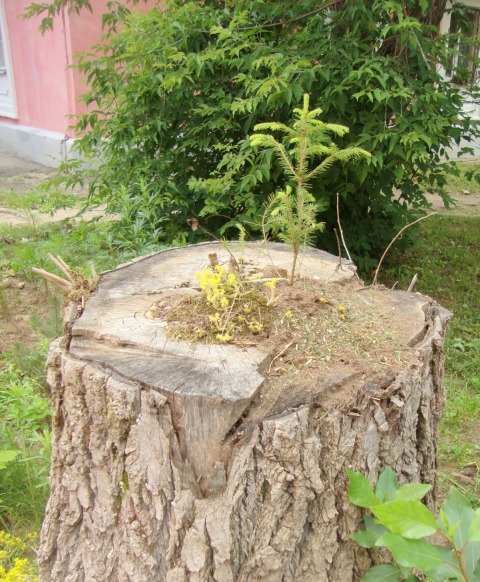 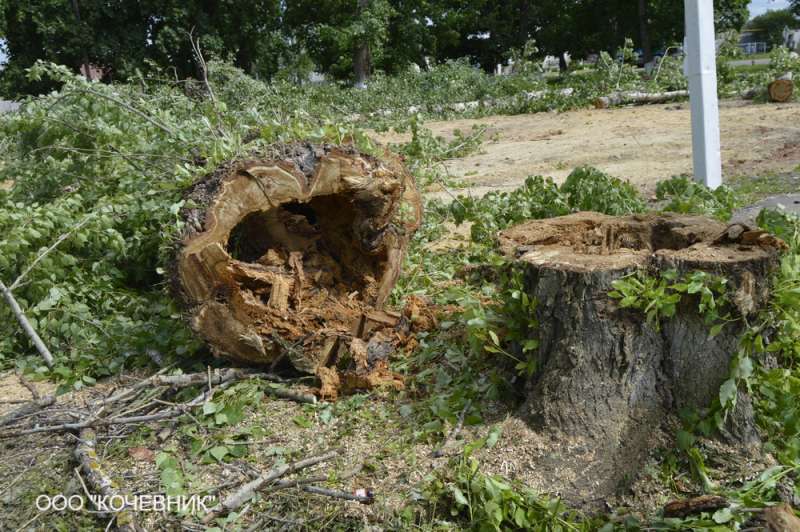 Цель
Привлечь жителей поселка Буланаш к проблеме озеленения поселка на примере ландшафтного оформления отдельного участка.
Задачи
- провести переговоры с органами власти на предмет социального партнерства  
- привлечь общественность к проблеме
- провести социальный опрос населения
- выбрать древесные культуры по техническим характеристикам, соответствующие требованиям санитарных правил  
- разработать план оформления участка 
- произвести посадку древесно - кустарниковых культур
Решение
Привлечение внимания общественности к экологическим проблемам
Оформленный участок, выступит как пример решения проблемы озеленения поселка Буланаш
Мотивация общественности 
Улучшение качества жизни населения
Партнеры проекта
ТОМС пос.Буланаш
Питомник «Сады Урала»
СМИ
Общественные организации
Управдомы
Государство
Предприятия
Администрация
Участники
СМИ
Жители
Команда проекта
Общественные
 организации
Заинтересованность участников проекта
Популяризация экологического движения
Социальная значимость
Социальная ответственность 
Повышение качества жизни 
Решение проблем благоустройства 
Прекращение миграции населения 
Создание эстетического вида
Команда проекта
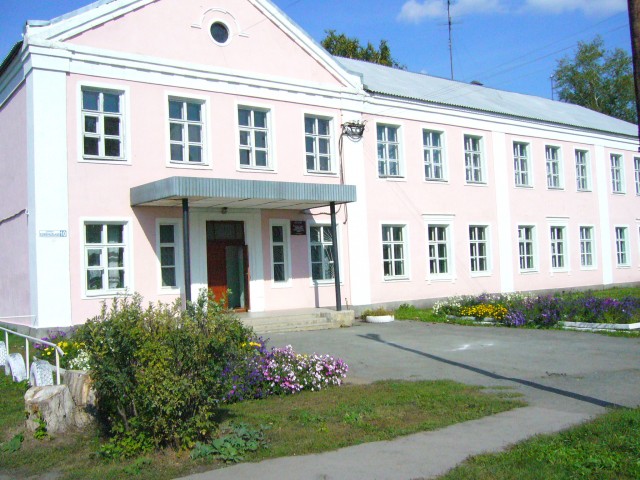 Обучающиеся МАОУ ДО «ЦО и ПО»
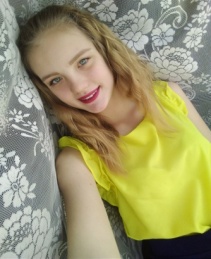 Горюнова Полина осуществляет сбор и анализ информации, ведет организационную работу команды
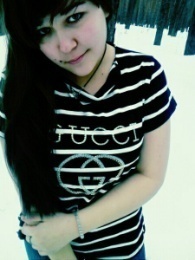 Ибрагимова Влада разрабатывает  план ландшафтного оформления участка
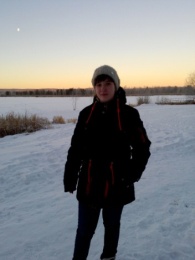 Митрофанова Ирина
 руководитель  практической части проекта
Техническое описание
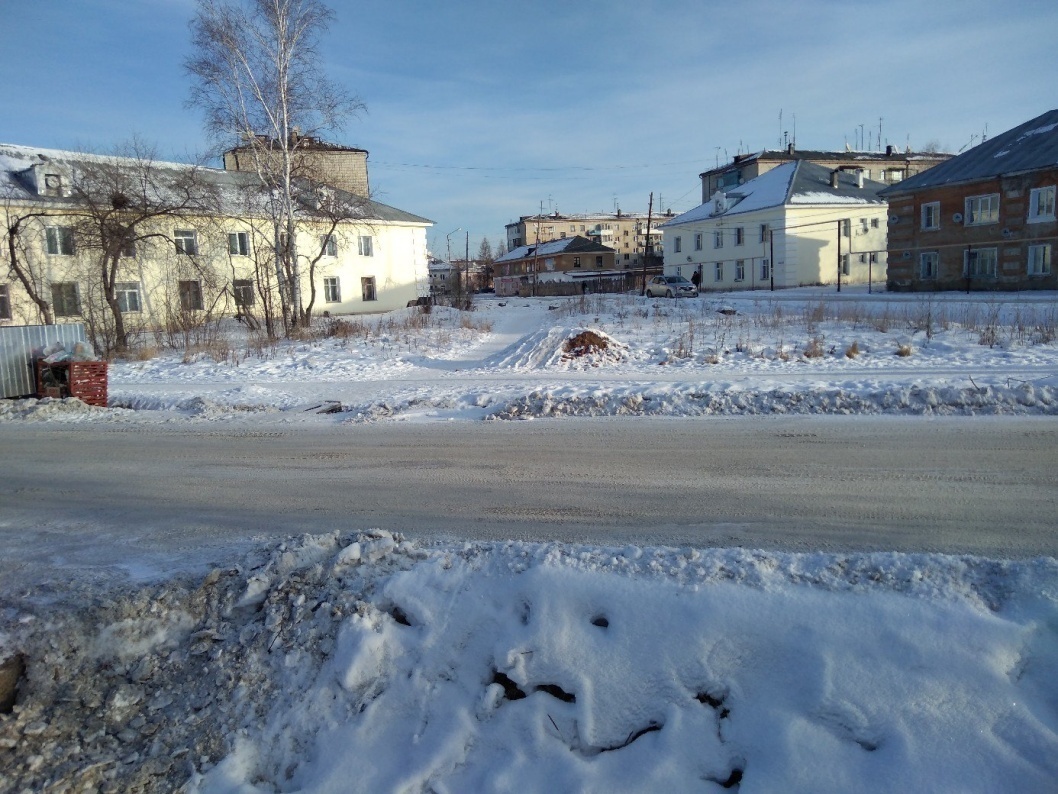 В результате переговоров 
   с администрацией ТОМС пос. Буланаш:

Был выделен участок 1200 кв.м. 
подвергшийся санитарной рубке в 2016г
 
Достигнуто соглашение о предоставление 
посадочного материала.

Оказание помощи в реализации проекта
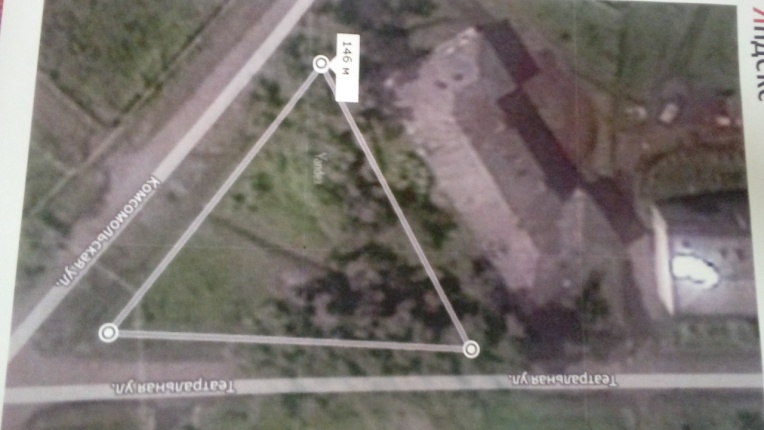 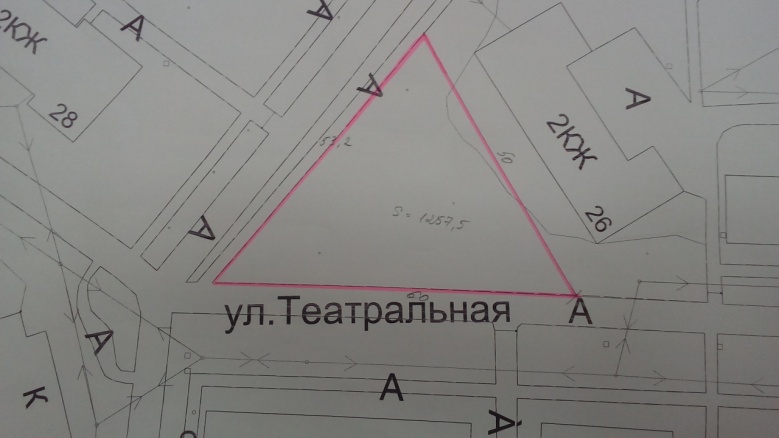 План проекта
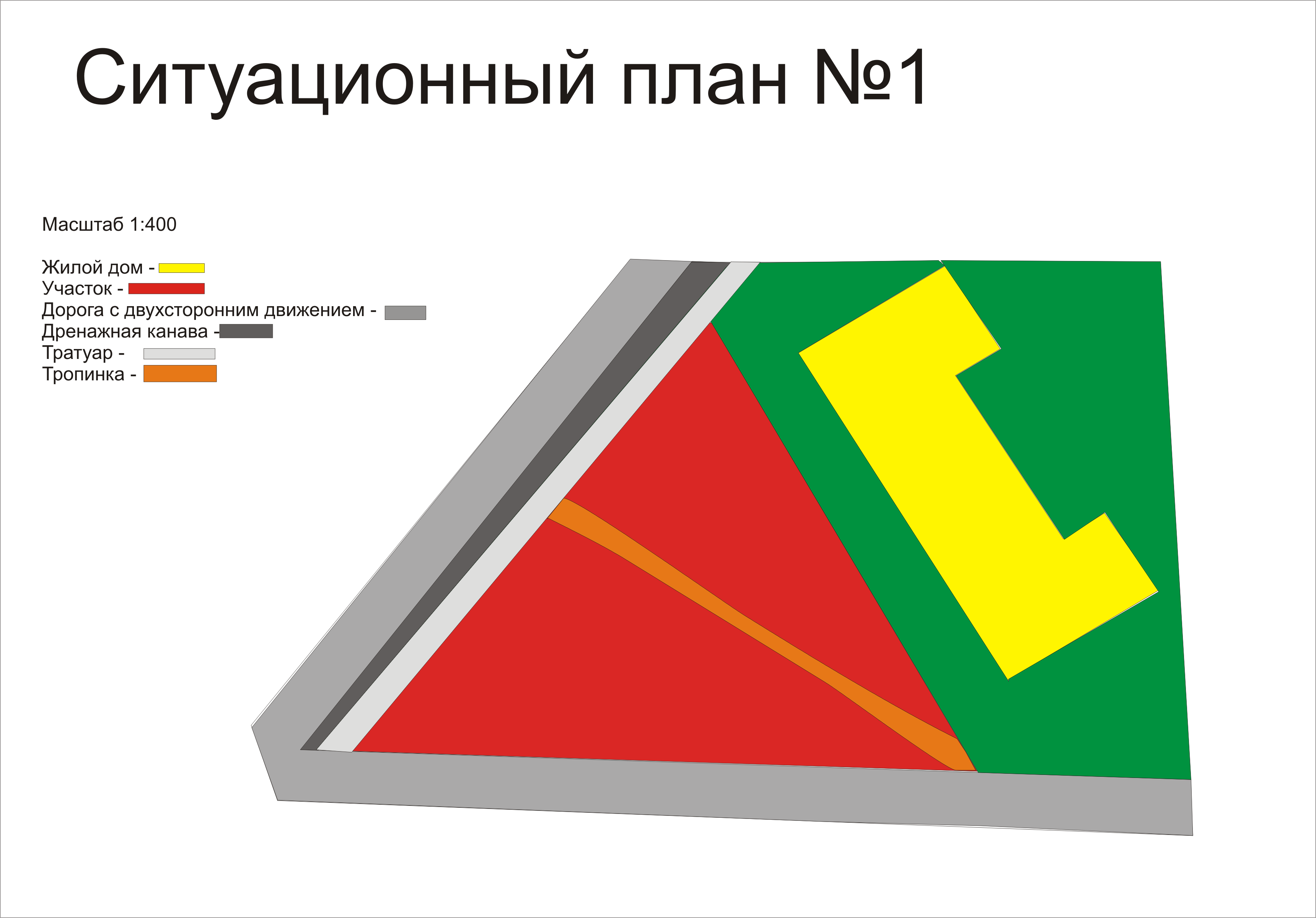 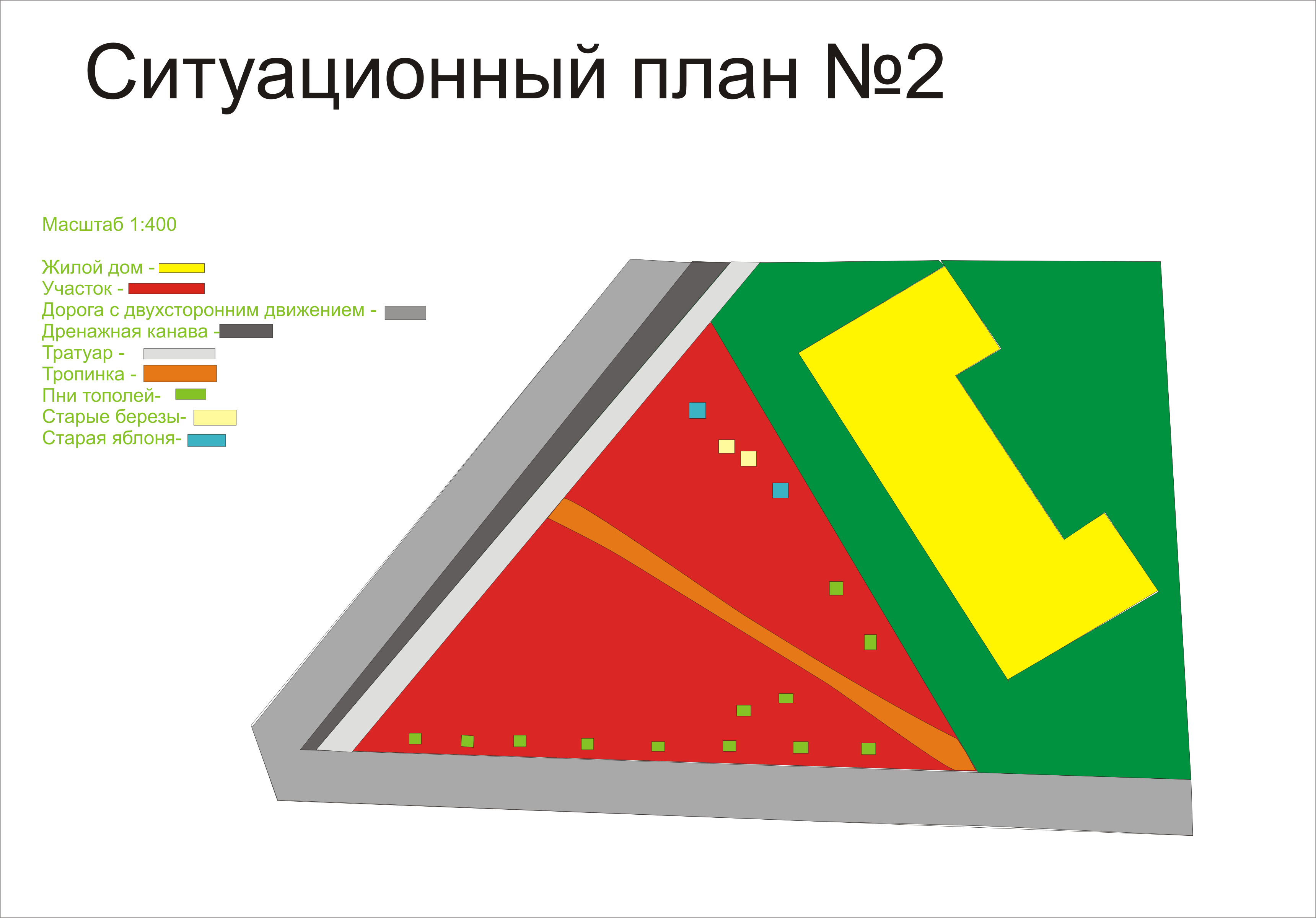 Выбранные культуры
В результате социального опроса были выбраны самые популярные культуры у населения. 
  Из выбранных культур отсеяли кустарники и деревья, которые не подходят по техническим параметрам.
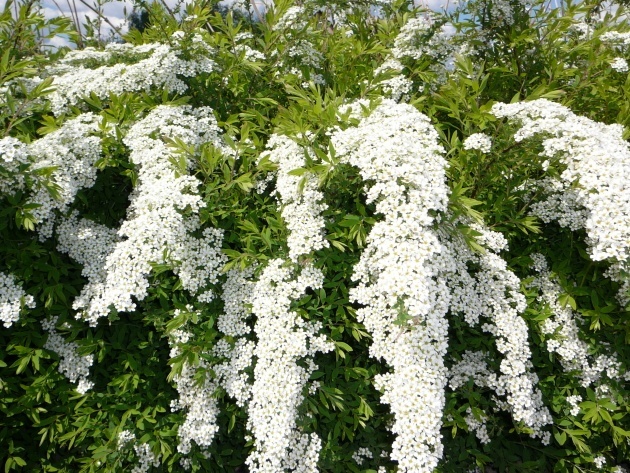 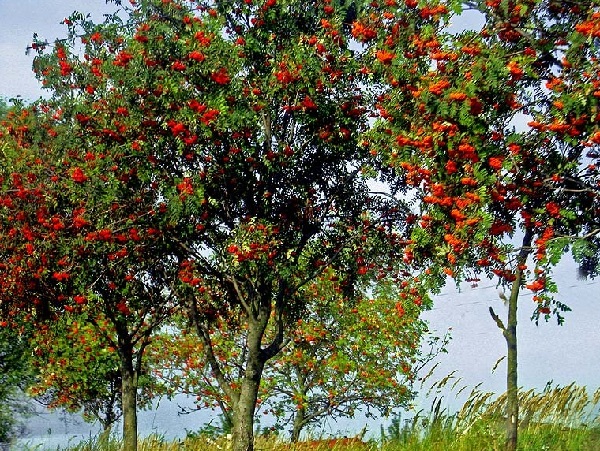 Спирея
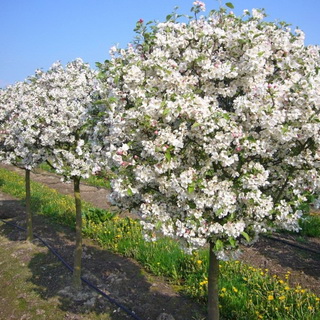 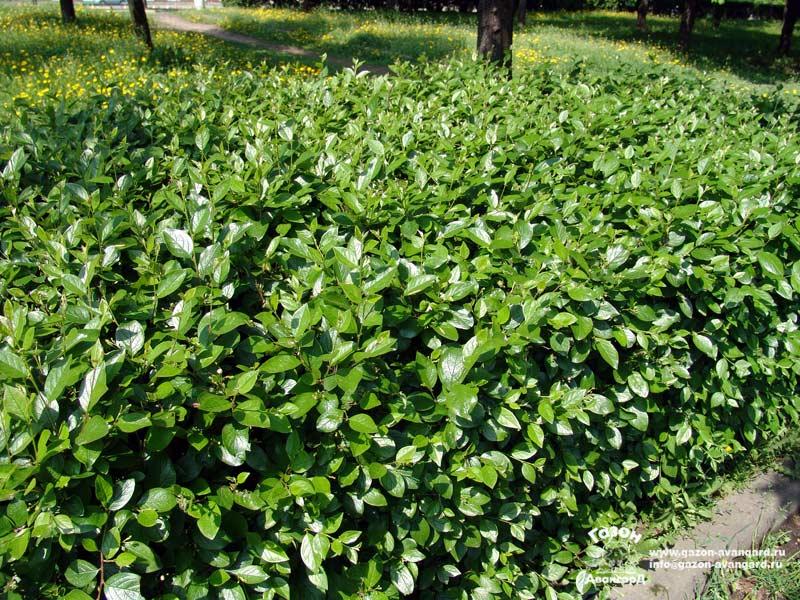 Рябина 
обыкновенная
Кизильник
 блестящий
Яблоня сибирская
План благоустройства участка
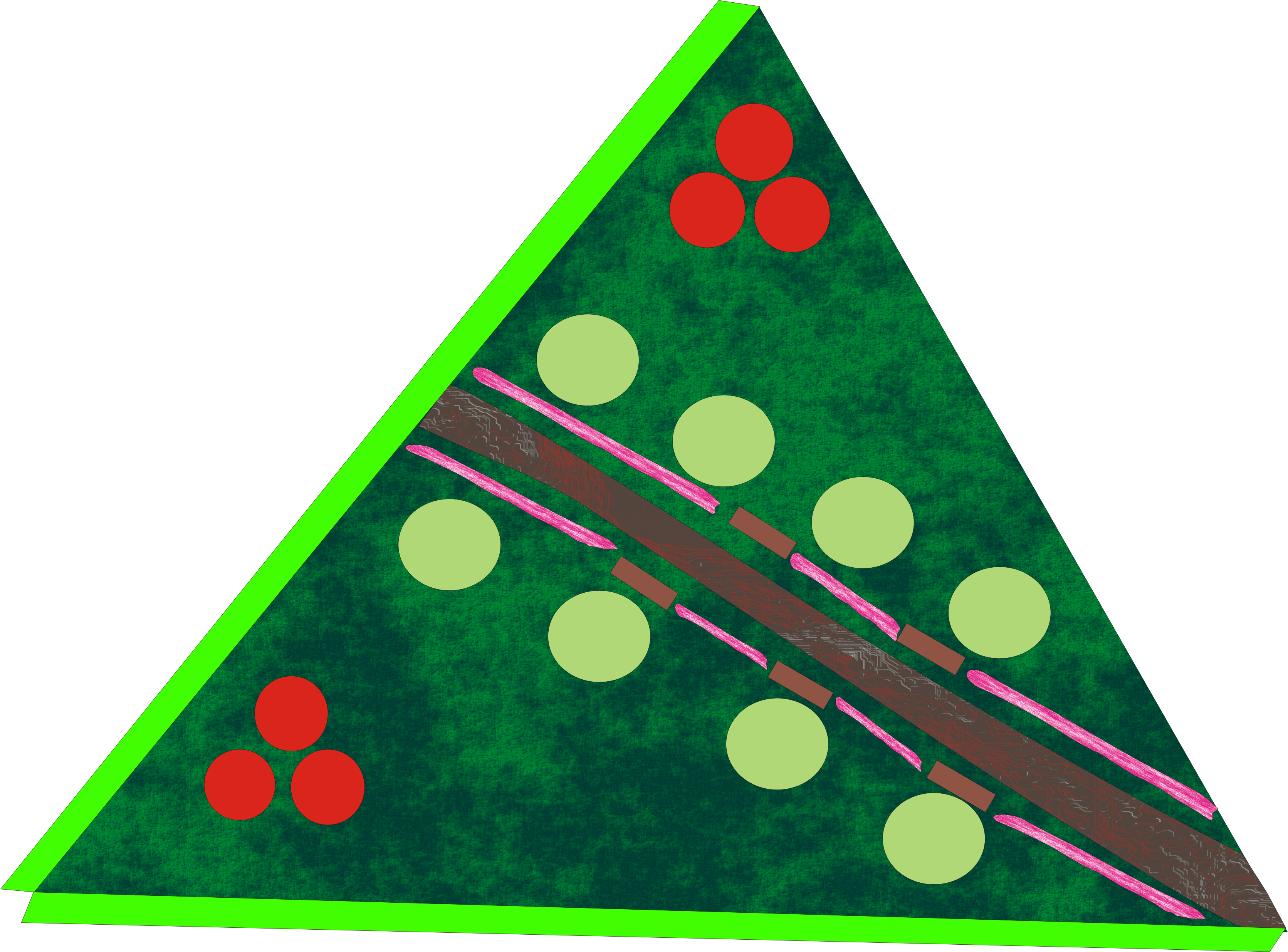 Масштаб — 1:300
Участок -
Яблоня - 
Рябина -  
Кизильник - 
Спирея - 
Скамейки -
Кизильник
 блестящий
Яблоня дикая
Смета проекта
Заключительный этап проекта
Планируется социальная  акция
по высадке деревьев на участке с
привлечением всех заинтересованных участников.
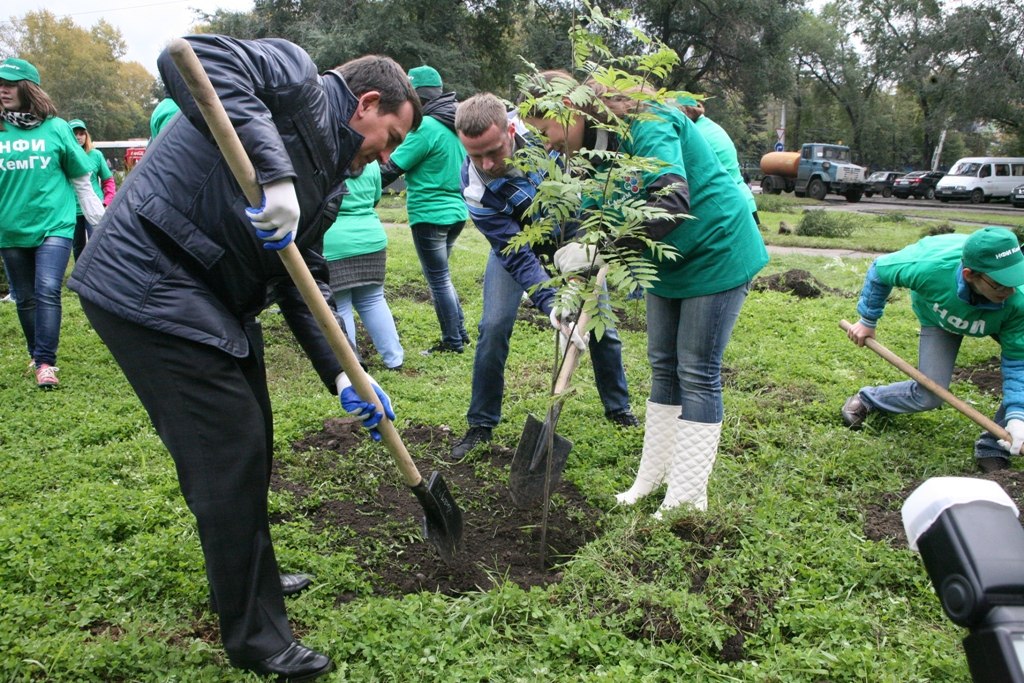 Проект перспективный, имеет социальную значимость с привлечением  всех групп населения, органов власти, предприятий  и коммунальных служб к решению проблемы озеленения поселка Буланаш.
Спасибо за внимание!